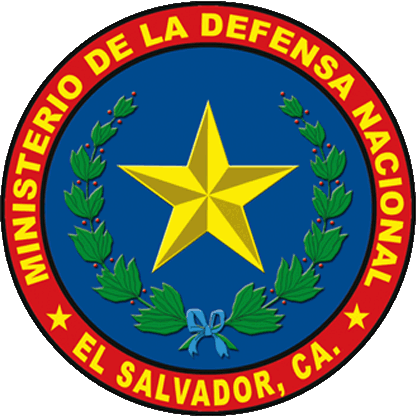 ACTIVIDADES DESARROLLADAS
ESTADÍSTICA DE SOLICITUDES
Total de Solicitudes 2019:
126
Requerimientos :
312